The Emergence of Japan and the Feudal Age: 
Section  4
Japan is on an archipelago – a chain of islands

100 miles off Asian mainland, E. of Korea

Four-fifths of land too mountainous to farm

Mild climate and rainfall help people farm and settle
     in river valleys
Geography Sets Japan Apart
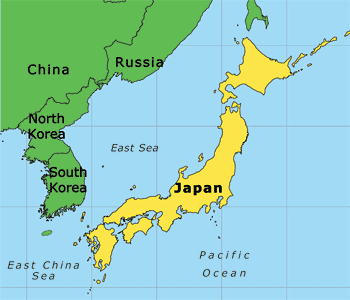 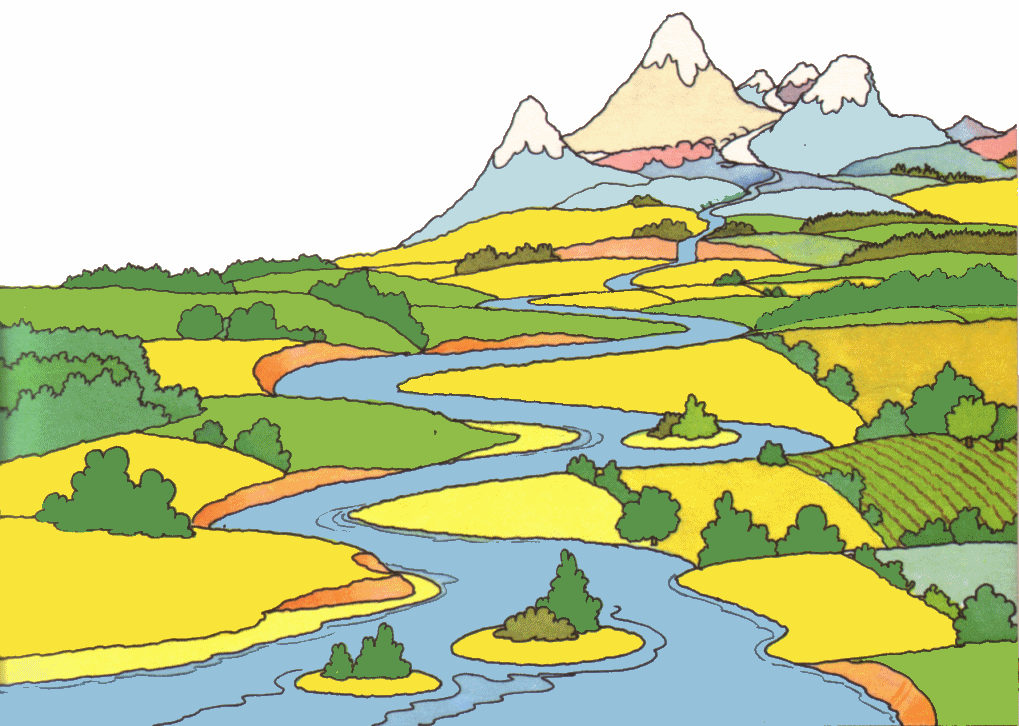 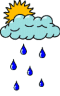 Geography Sets Japan Apart – 
Being an Island Chain can be Beneficial:
Seas protect & isolate Japan, helps to preserve identity

Good trade routes

Thriving fish Industry
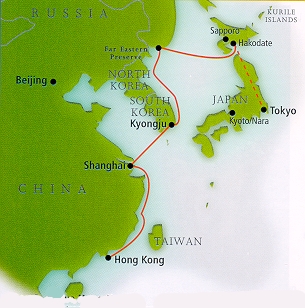 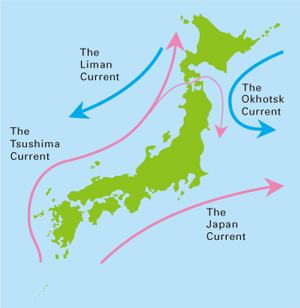 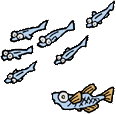 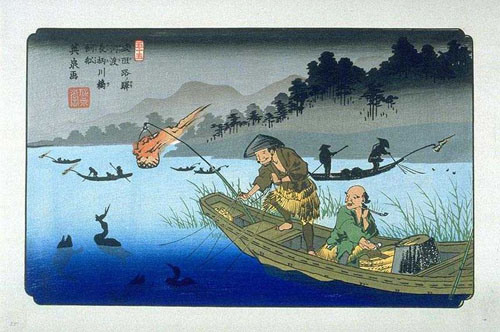 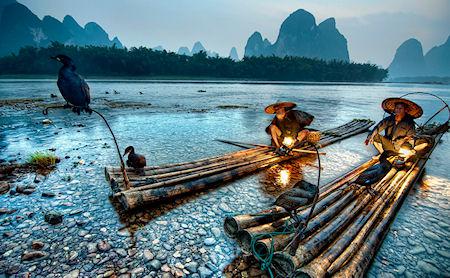 Geography Sets Japan Apart
Japan is in the “Ring of Fire”  - a chain of volcanoes that encircle Pacific Ocean

Frequent volcanic activity & earthquakes
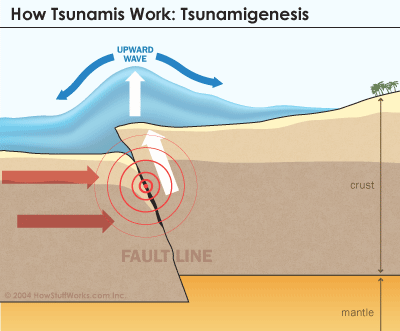 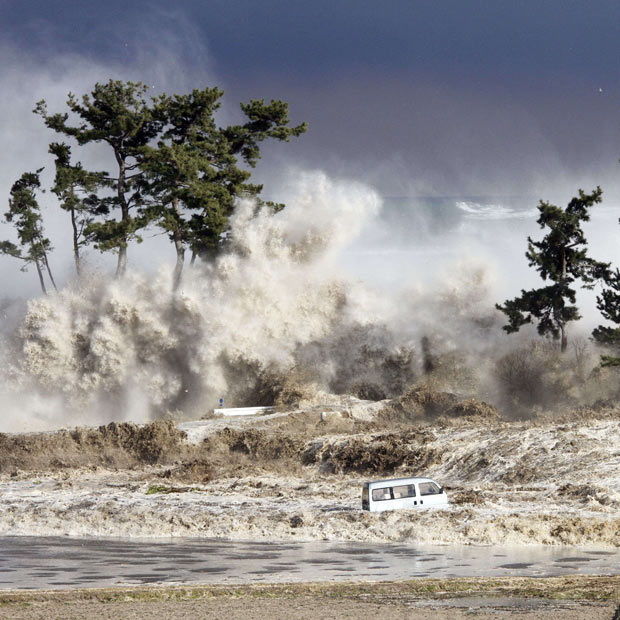 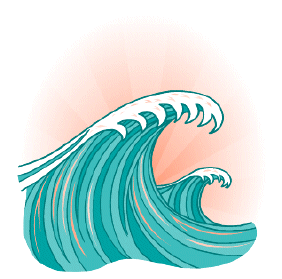 Underwater earthquakes cause killer tidal waves = tsunamis

Little or no warning, wipe out everything in path
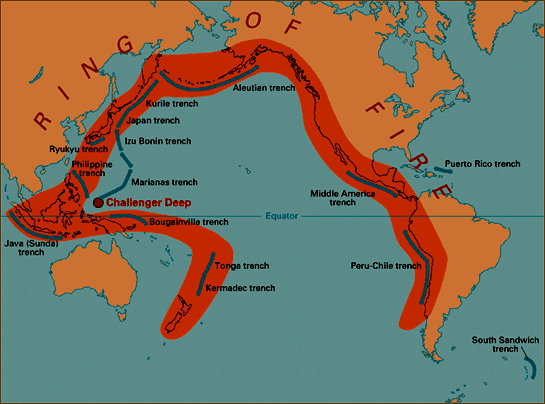 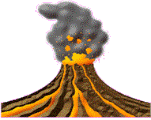 Early  Japanese society divided into UJI, clans

Each had own chief & special god or goddess

Some women were chiefs, respected position

500 A.D. Yamato Clan dominated

Ruled 1,000 years

Japan’s first dynasty

Rising Sun clan symbol is still used today
Early Traditions
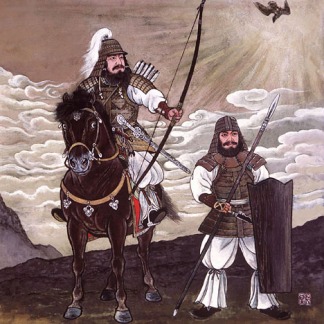 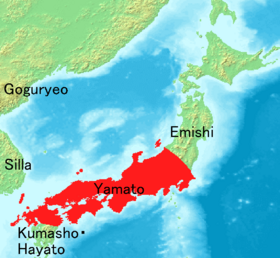 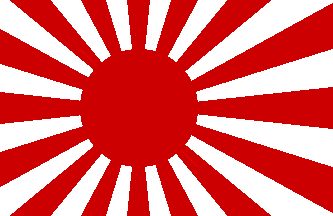 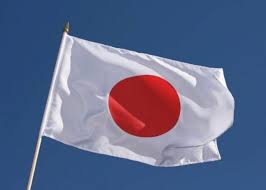 Shinto means “the way                                of the kami” Kami is the Japanese word for a god, deity, divinity, or spirit. It has been used to describe mind (心霊), God (ゴッド), supreme being (至上者),, and anything that is worshipped.

Worshiped the forces of nature

Tradition still survives in Japan

Simple Shinto shrines are 
all over Japan

Located in beautiful, natural settings

Dedicated to special sites, mountains, waterfalls, 
ancient trees, even rocks
Shinto – A Religion of Nature & Simplicity
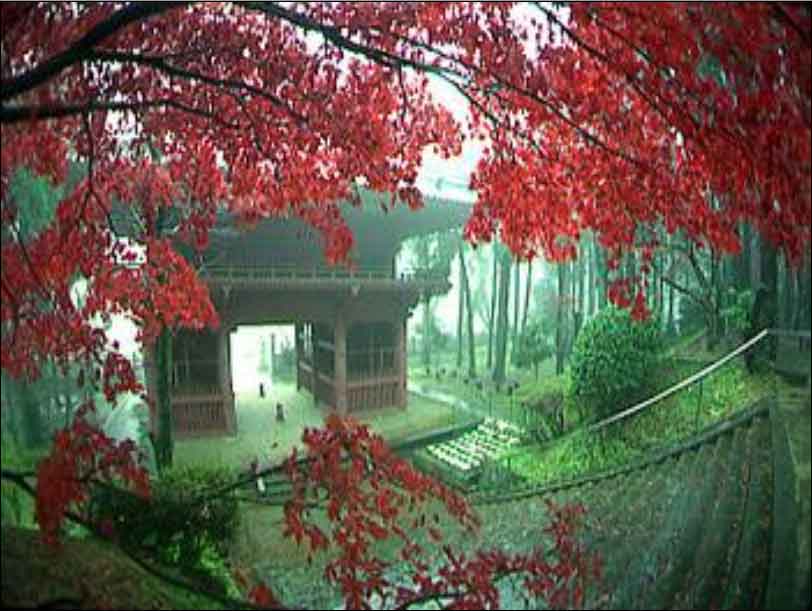 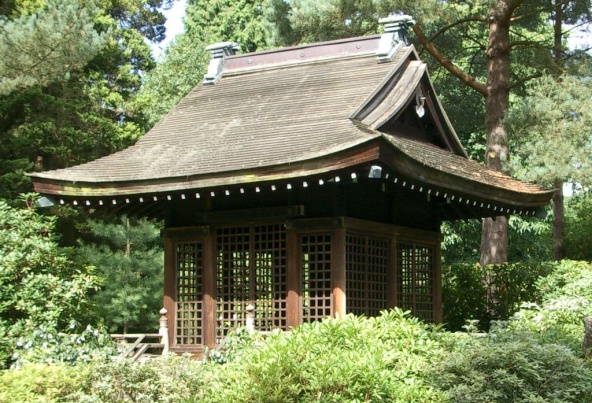 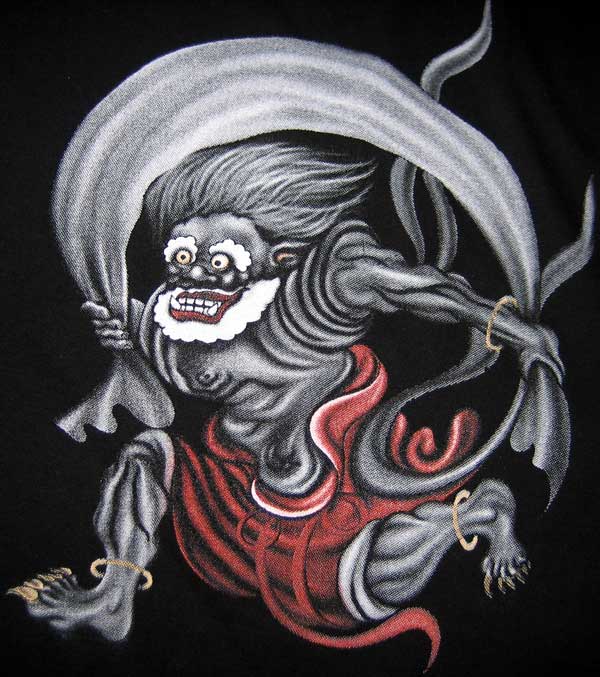 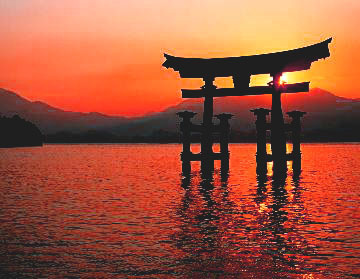 Shinto god of wind
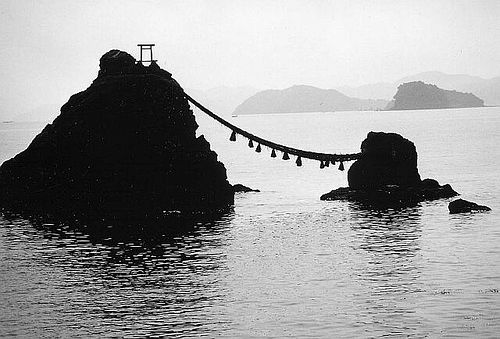 Chinese Influence on Japanese Identity
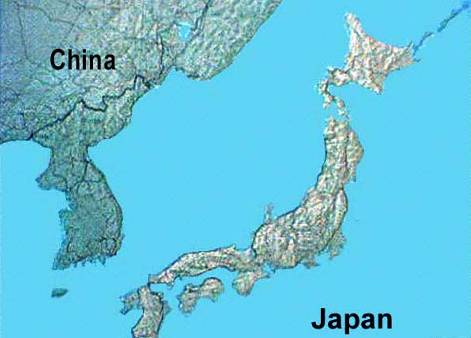 Japan borrowed many Chinese          ideas and innovations
Chinese writing script and literature
Governmental organization
Buddhism
Persistence of Shinto
Emperors claimed  divine absolute power = “Heavenly Emperor”
Tea Ceremony
Developed own writing in 900 A.D. = KANA – phonetic symbols represent syllables  = increased literacy rate
Modified and discarded some ideas =
 selective borrowing  creates unique culture
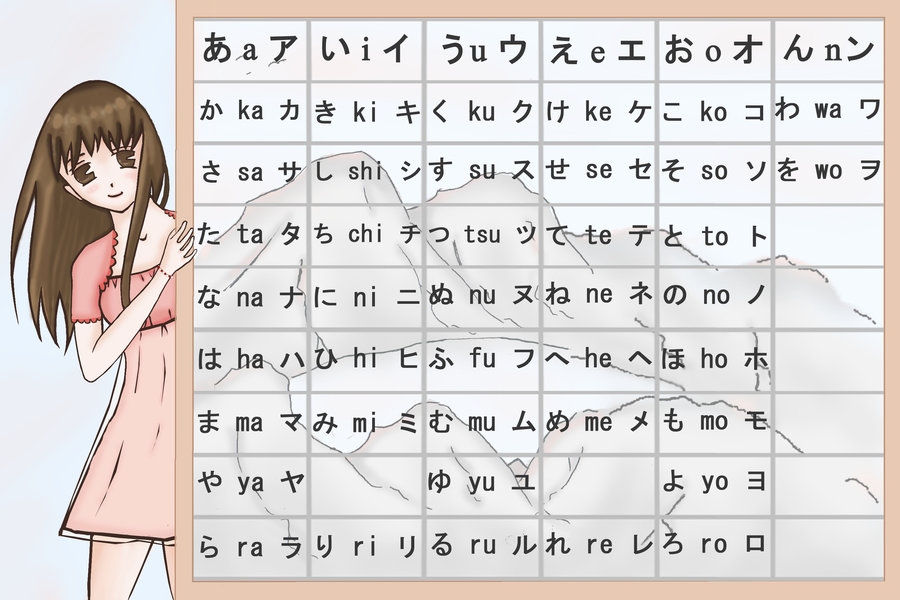 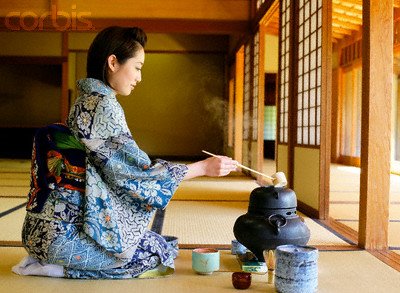 [Speaker Notes: China had a significant impact on the development of early Japan because the two countries were located so closely to each other. The Chinese, however, were stronger and richer than Japan and dominated the Far East (including Korea and Vietnam) both culturally and militarily for centuries. 
The Japanese incorporated many Chinese ideas and innovations, including Chinese writing script, Chinese literature, and governmental organization and bureaucracy. The most significant Chinese import may have been Buddhism, which was introduced into Japan in the sixth century. Buddhism eventually became highly influential in the political development of Japan.
Even though Japan adopted Chinese Confucian and Buddhist traditions, the Japanese did not abandon their native religion, Shinto, which emphasizes veneration and worship of nature. Shinto centers on the belief that all elements of nature (from waterfalls to boulders) contain some elements of the divine, called kami. Unlike other religions, Shinto has no strictly delineated moral code; instead, it simply stresses purity.]
The Heian Period
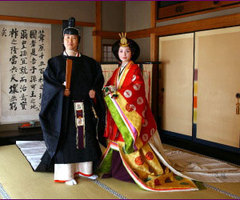 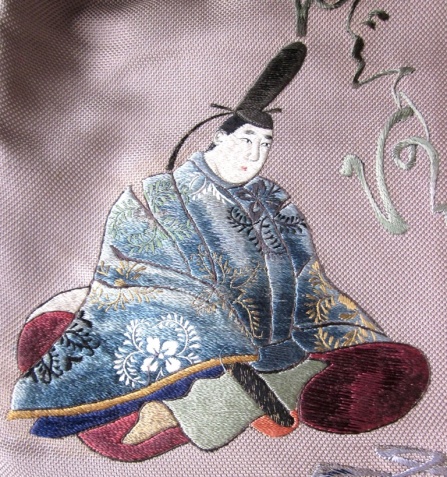 794 – 1185 A.D.
Emperors ceremonial only
Fujiwara (noblemen) held real power
Noblemen & women lived in fairytale elegance:
Beautiful pavilions
Gardens & lotus pools
Dressed in silk
Men studied Chinese; women could not
Fortunately, Murasaki Shikibu broke  rules:
She wrote world’s first full length novel:   The Tale of Genji
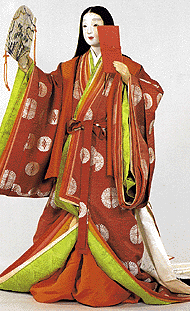 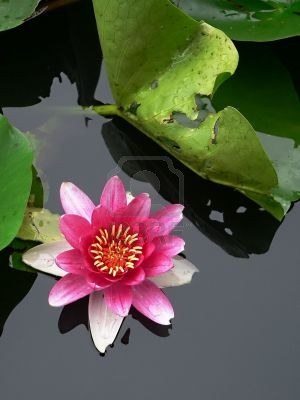 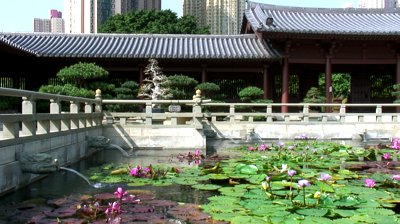 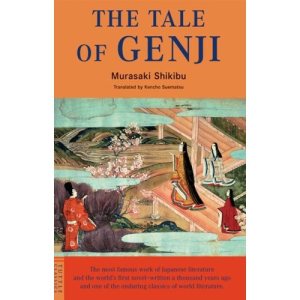 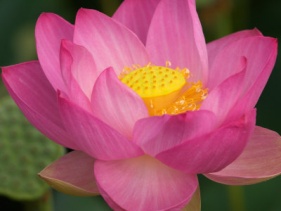 Warriors Establish Feudalism
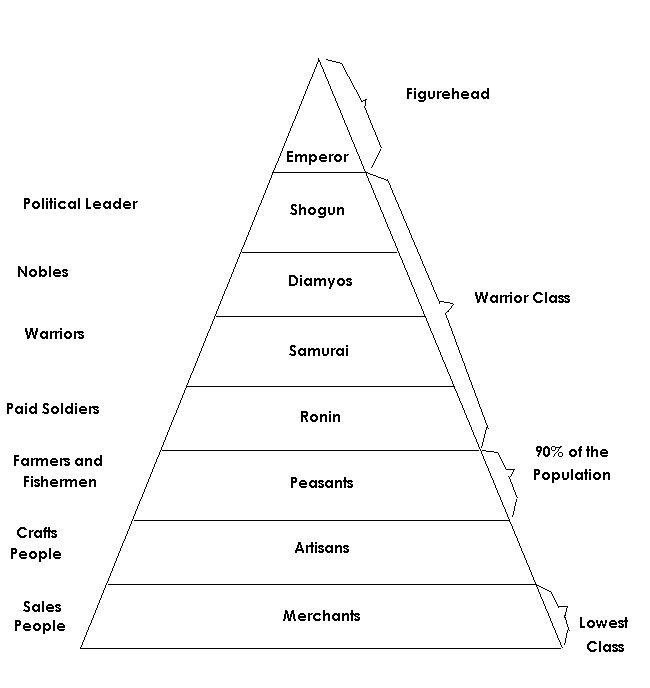 Feudal warfare swept Japan in 1403

People loyal to local warlords, not central government

Emperor = almost no power – respected figurehead

Warrior aristocracy dominated

Shogun = supreme military commander
75% of population
Shogun initially controlled only part of Japan – later on controlled all of Japan

Vassal Lords promised to support Shogun  w/armies

Warrior Lord = Daimyo

highly skilled Warriors = Samurai, “those who serve”

Armed & Trained like knights in Europe

Code of Values (like chivalry) = Bushido
The Ways of the Warrior
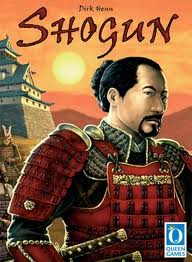 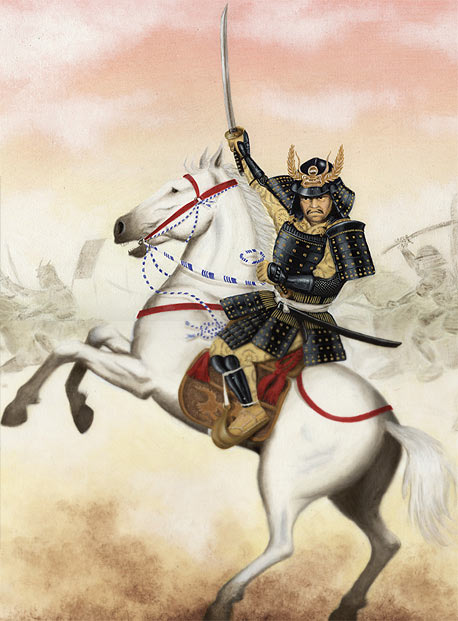 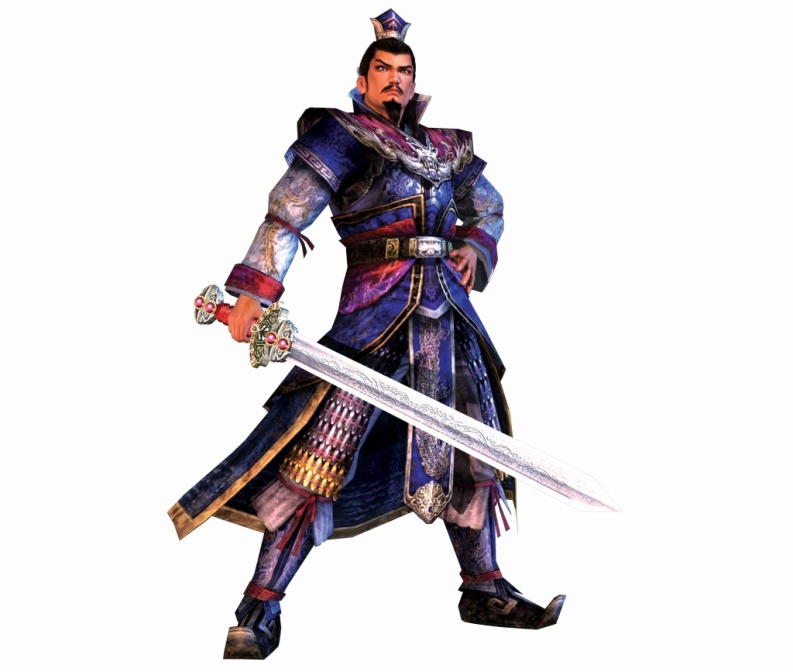 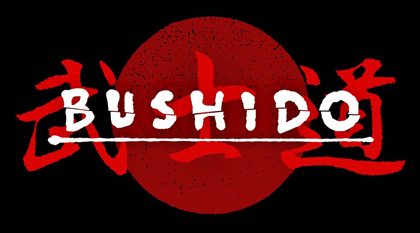 Noblewomen Lose Ground
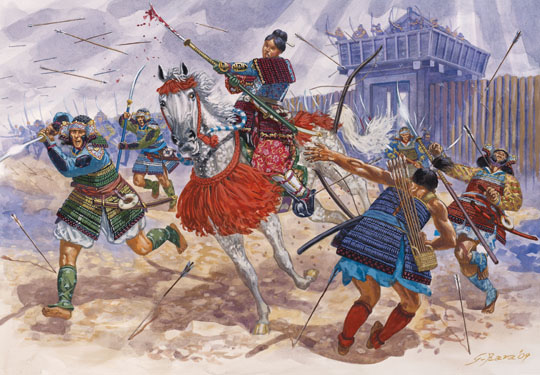 At first women could be trained in military

Samurai progressed – women lost power
Could not inherit
Women not on pedestal
Must endure hardships
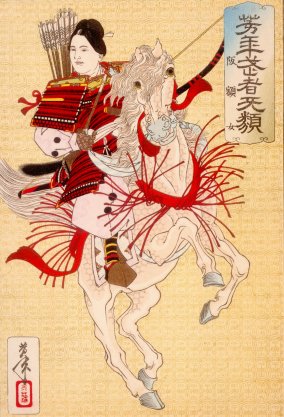 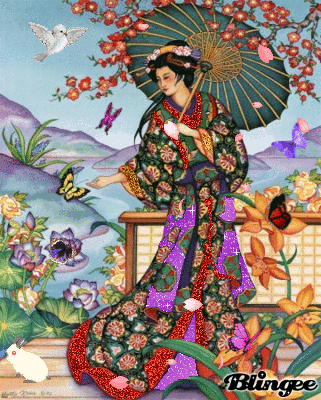 Peasants, Artisans, & Merchants
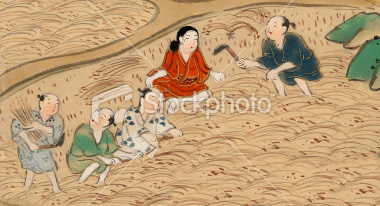 Peasants made up 75% of population

Cultivated rice & other crops

Some were foot soldiers – could work way up to Samurai

Artisans made armor, swords & other goods

Merchants lower rank – eventually improved status
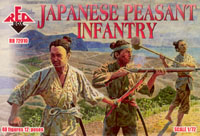 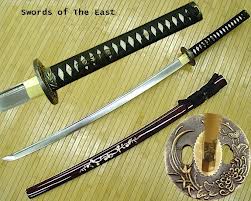 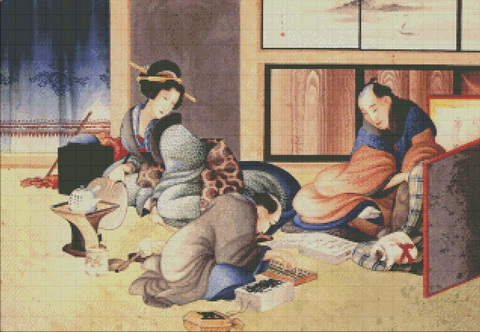 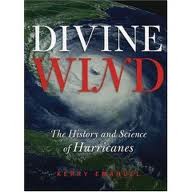 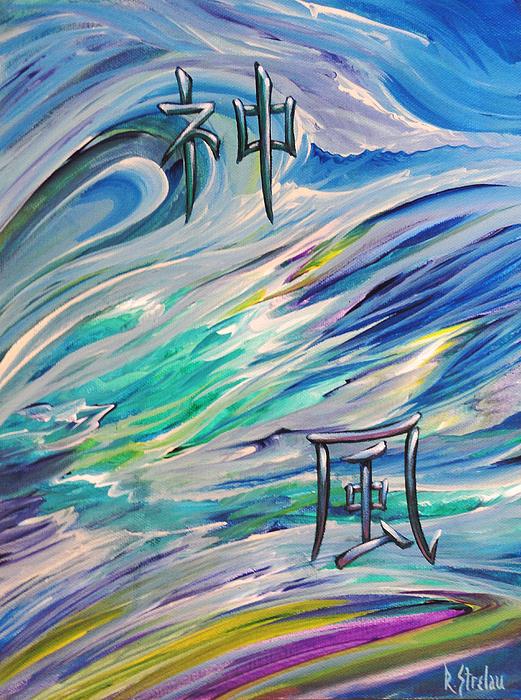 Japan Hold Off Mongols
Mongols launched invasion in 1274 A.D.

Japanese refused to accept

30,000 Mongols invaded

Then, typhoon (like a hurricane) wrecked all Mongol ships

1281 New Mongol fleet launched

Again, typhoon drove them back

Japanese gave credit for salvation to the Kamikaze = divine winds

Believed they were special & protected by  gods
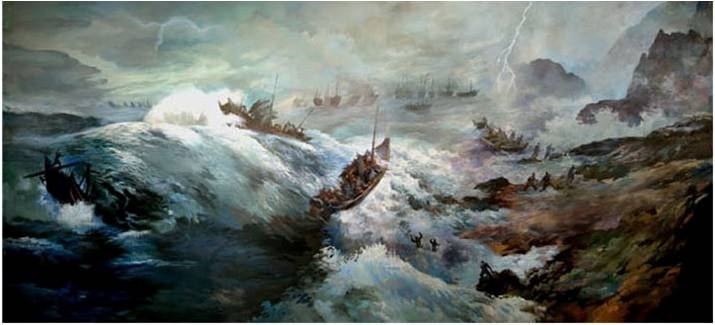 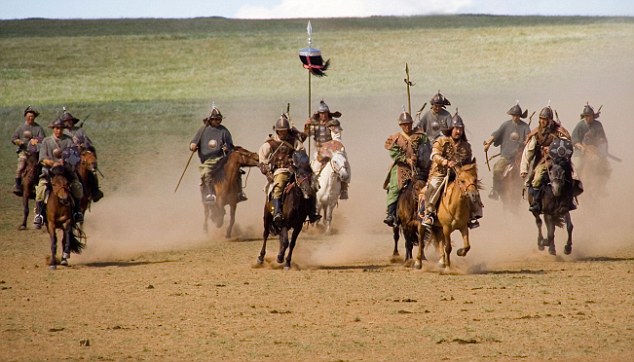 Tokugawas Unite Japan
1590 Tokugawas controlled most of Japan

Tokugawa Shogunate lasted until 1868

Formed central government

Unified, orderly society

Military   & government officials – only Samurai allowed

Lower classes forbidden to wear silk
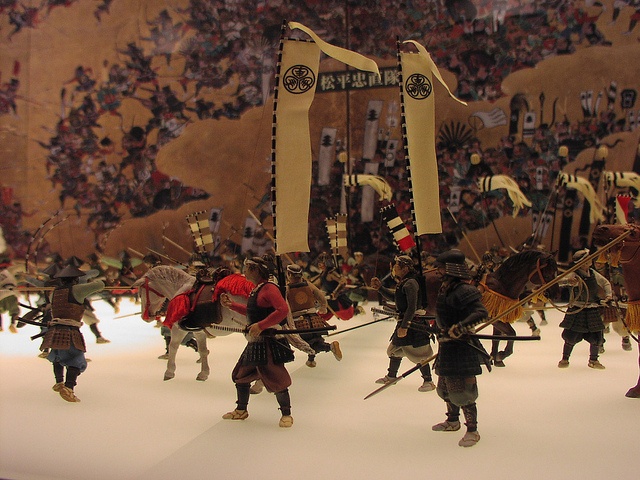 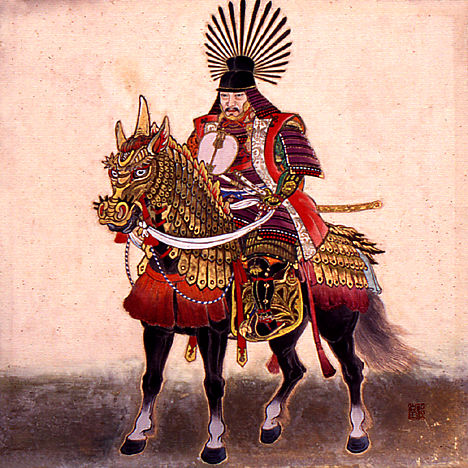 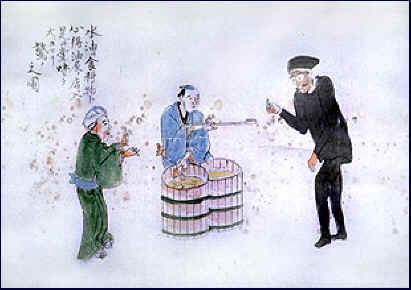 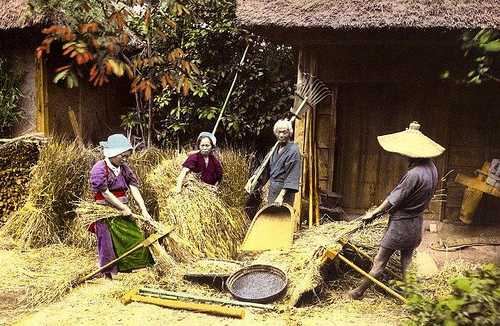 Agriculture improved: new seeds, tools & fertilizers

Food surplus = population growth

Towns w/merchants  & artisans sprang up

New roads = trade flourished

Wealthy merchant class emerged
Economy Booms
Seek enlightenment through meditation
Elaborate tea ceremony
Beautiful landscape paintings & gardens
Zen Buddhism Shapes Culture
Buddhist sect from China = Zen = self-reliance, meditation, devotion to duty
Monks were 
scholars 
Stressed compassion 
Monks had rigid rules
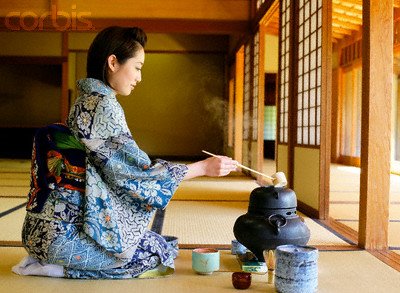 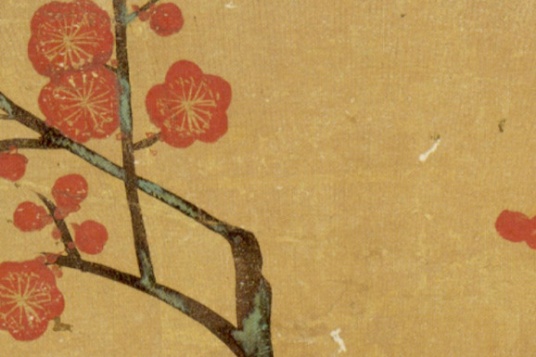 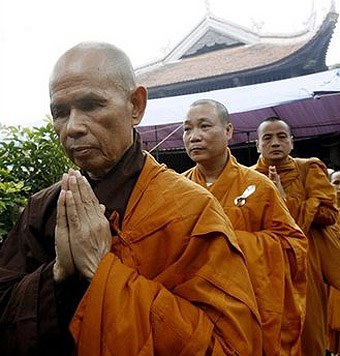 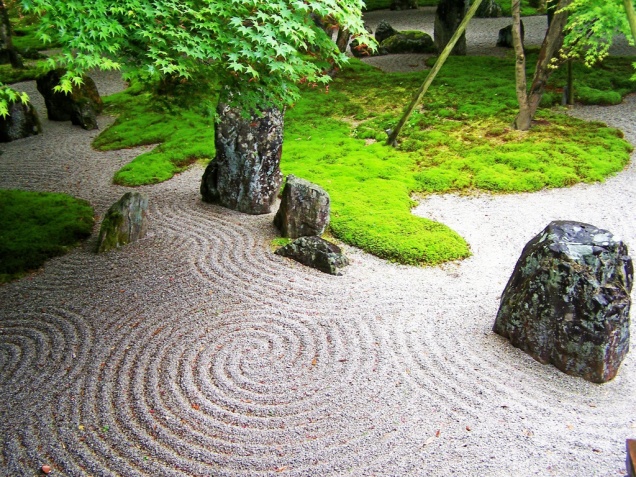 Try and go to Morakami  Gardens in Boca Raton – Beautiful and peaceful – Definitely worth the trip – around 40 minutes away, right off of I-95.
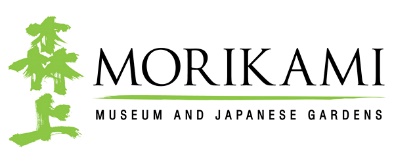 Noh Plays develop in 1300s
Chorus, fairy  tales
Emphasize renouncing selfish pleasures
Artistic Traditions Change
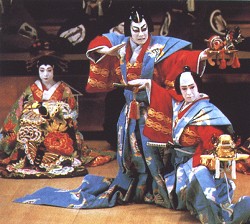 1600s Kabuki drama
Less refined
Had comedy & melodrama
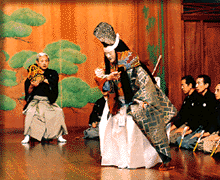 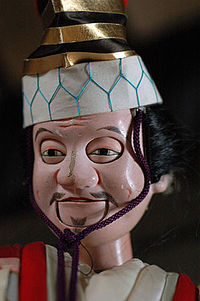 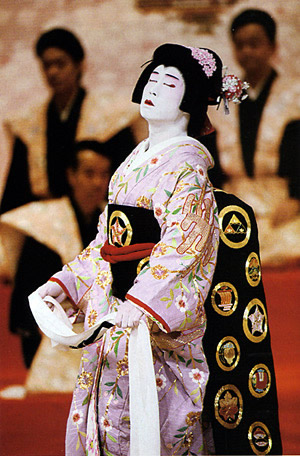 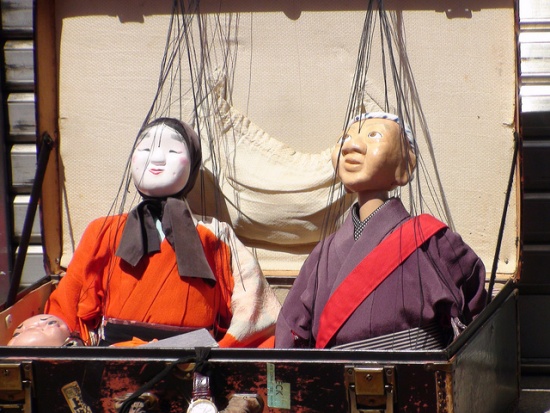 Puppet plays 
also popular
Painting and Printmaking
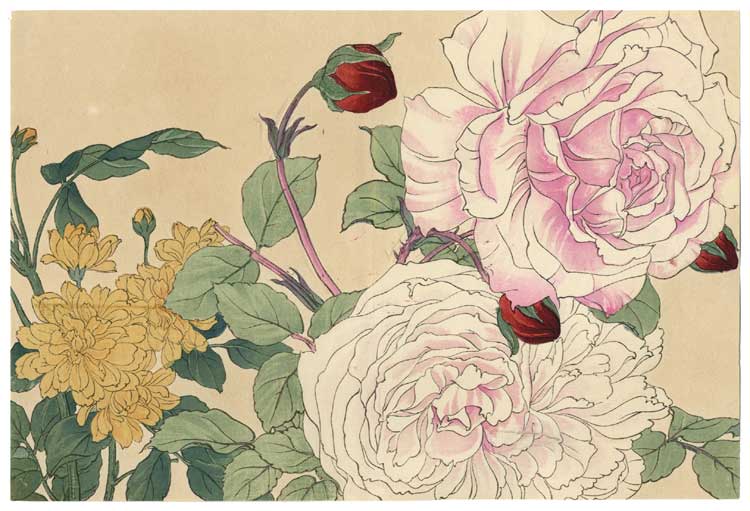 Reflected Chinese landscape painting
But – developed own style
Some depicted historical events
1600s developed woodblock
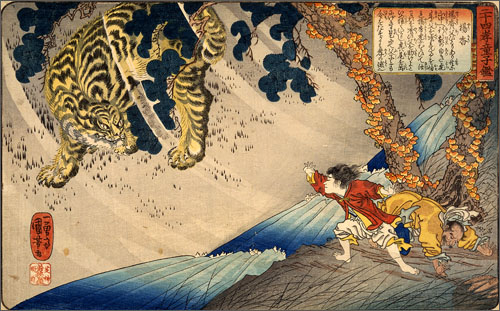 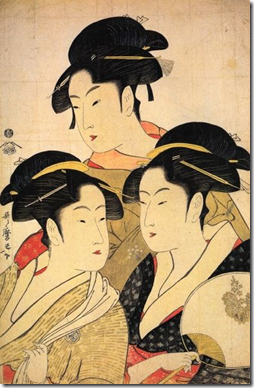